МБДОУ «Детский сад» № 28.
Творческая  гостиная, посвящённая «Дню матери» в средне-старшей группе № 10
2023 год
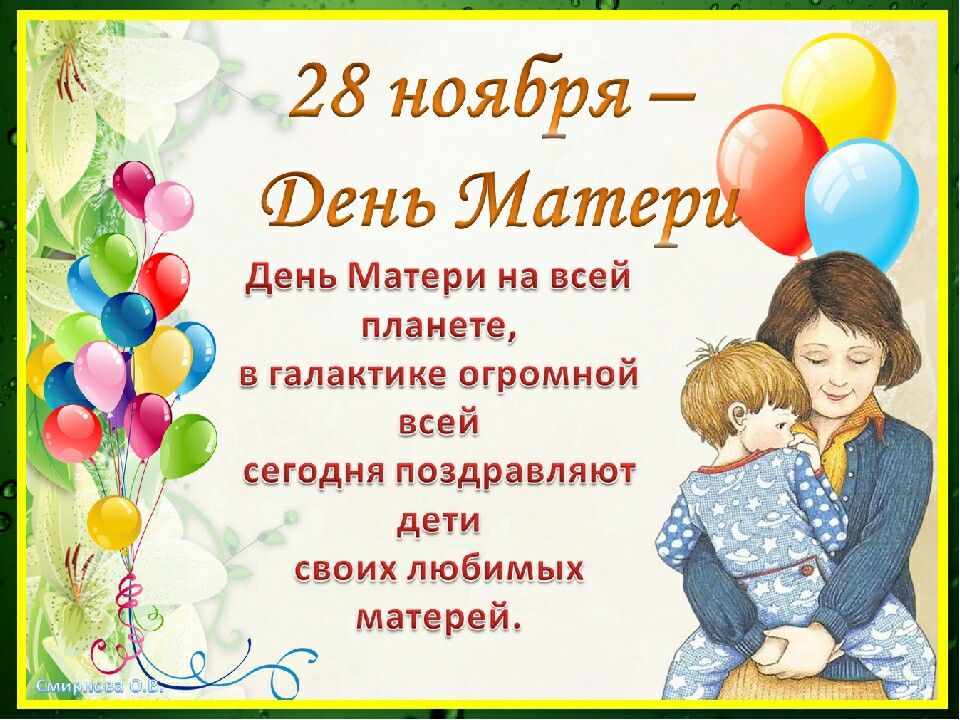 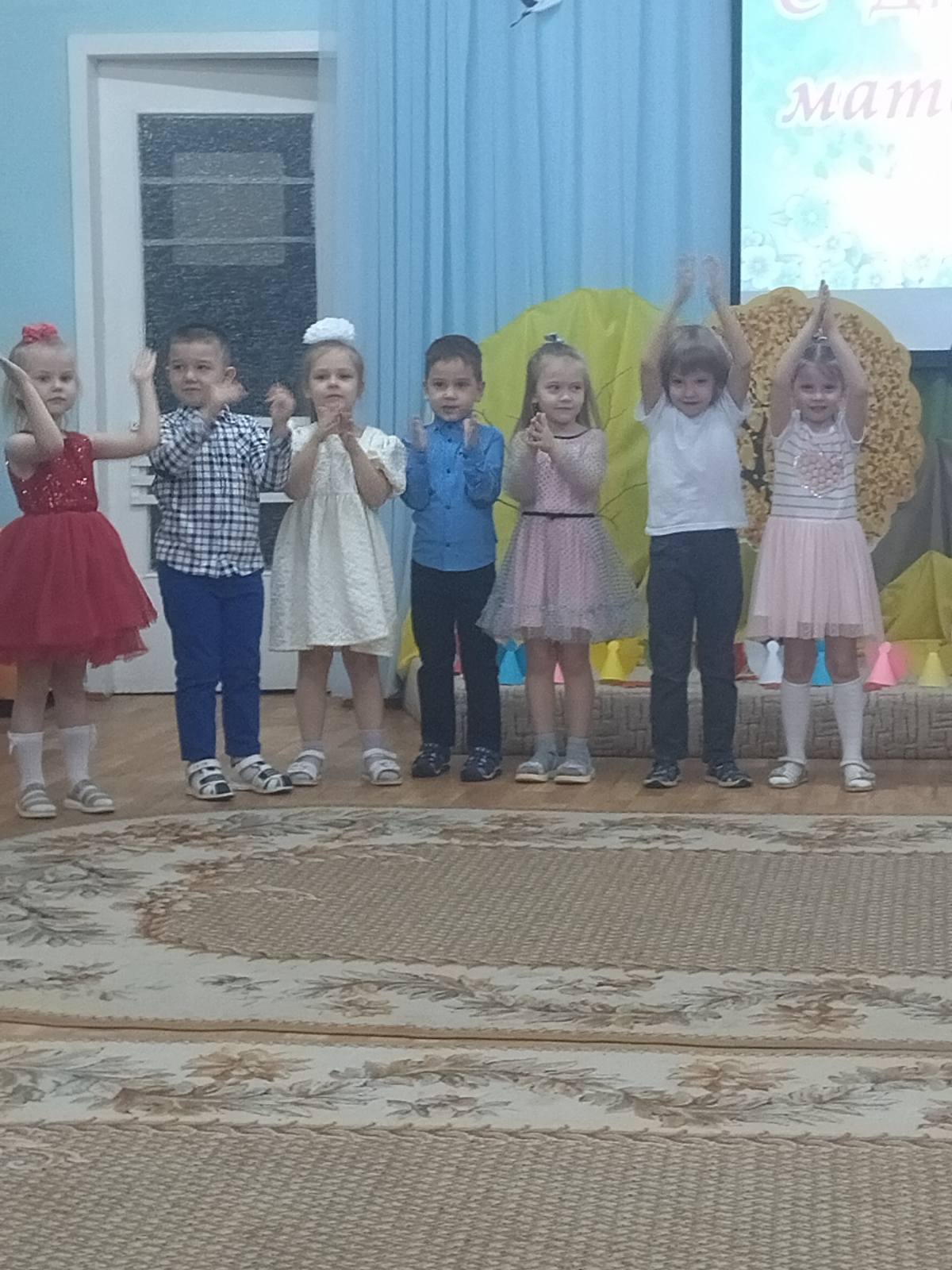 Мама…Это слово дорогое!Первое у каждого из нас !Это слово близкое, родное,В день веселья, испытаний час.
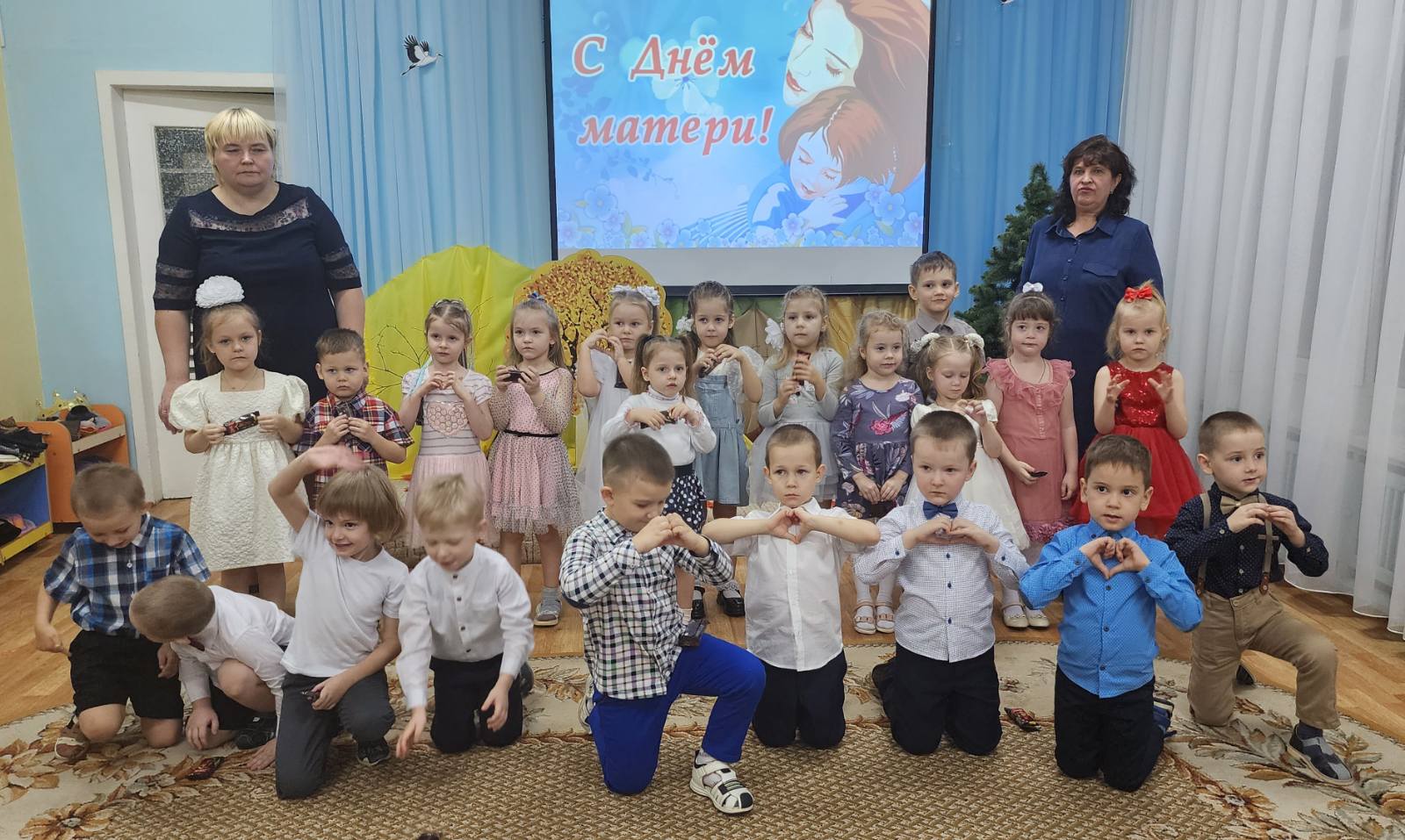 В этот праздник мы желаем мамам 
Счастья и здоровья на года.
Об одном лишь только мы мечтаем-
Чтобы с нами были вы всегда!!!
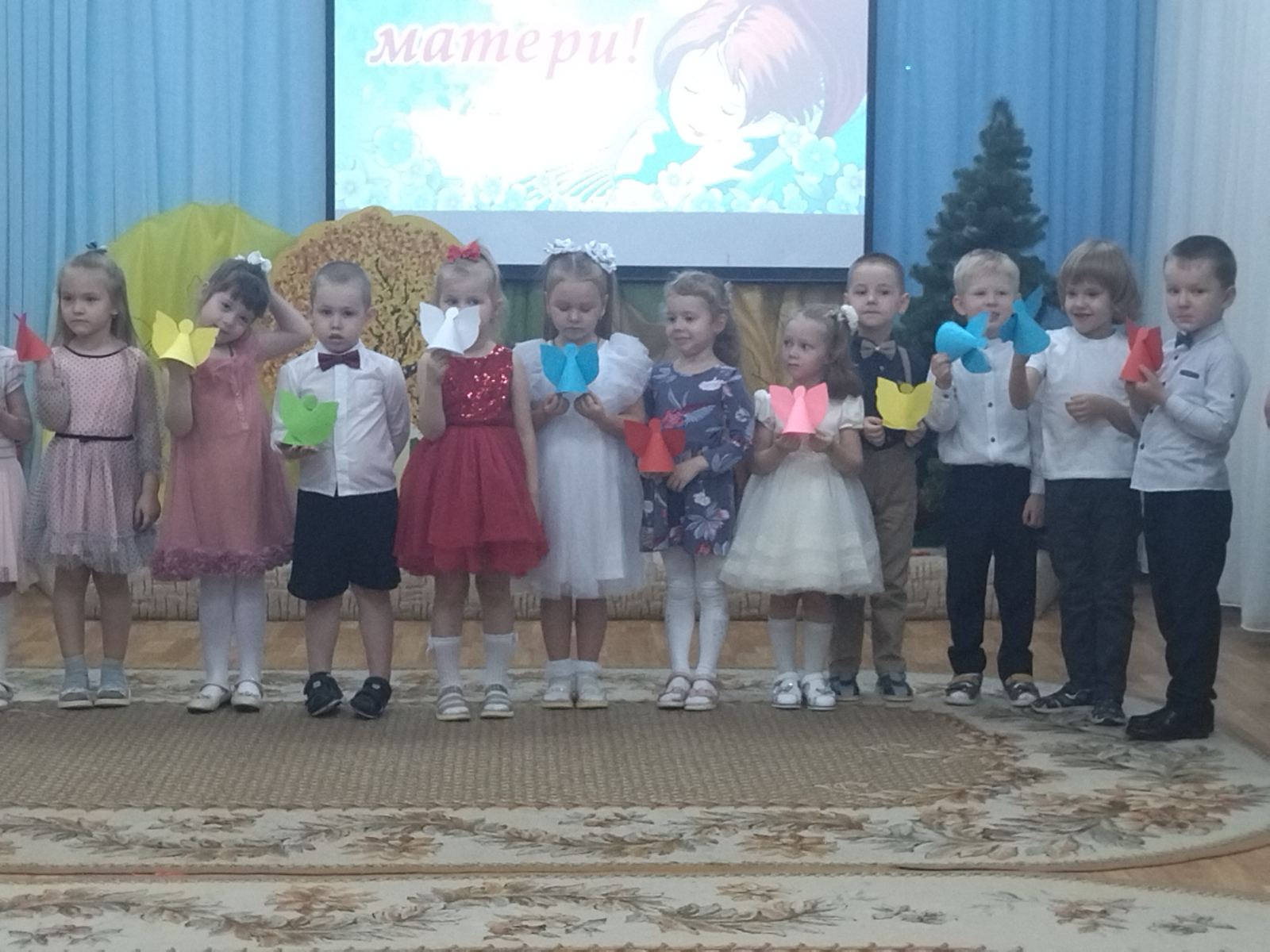 Говорят что ангелы пропали 
И на свете больше не живут,
А у них лишь крылышки отпали,
И теперь их  мамами зовут
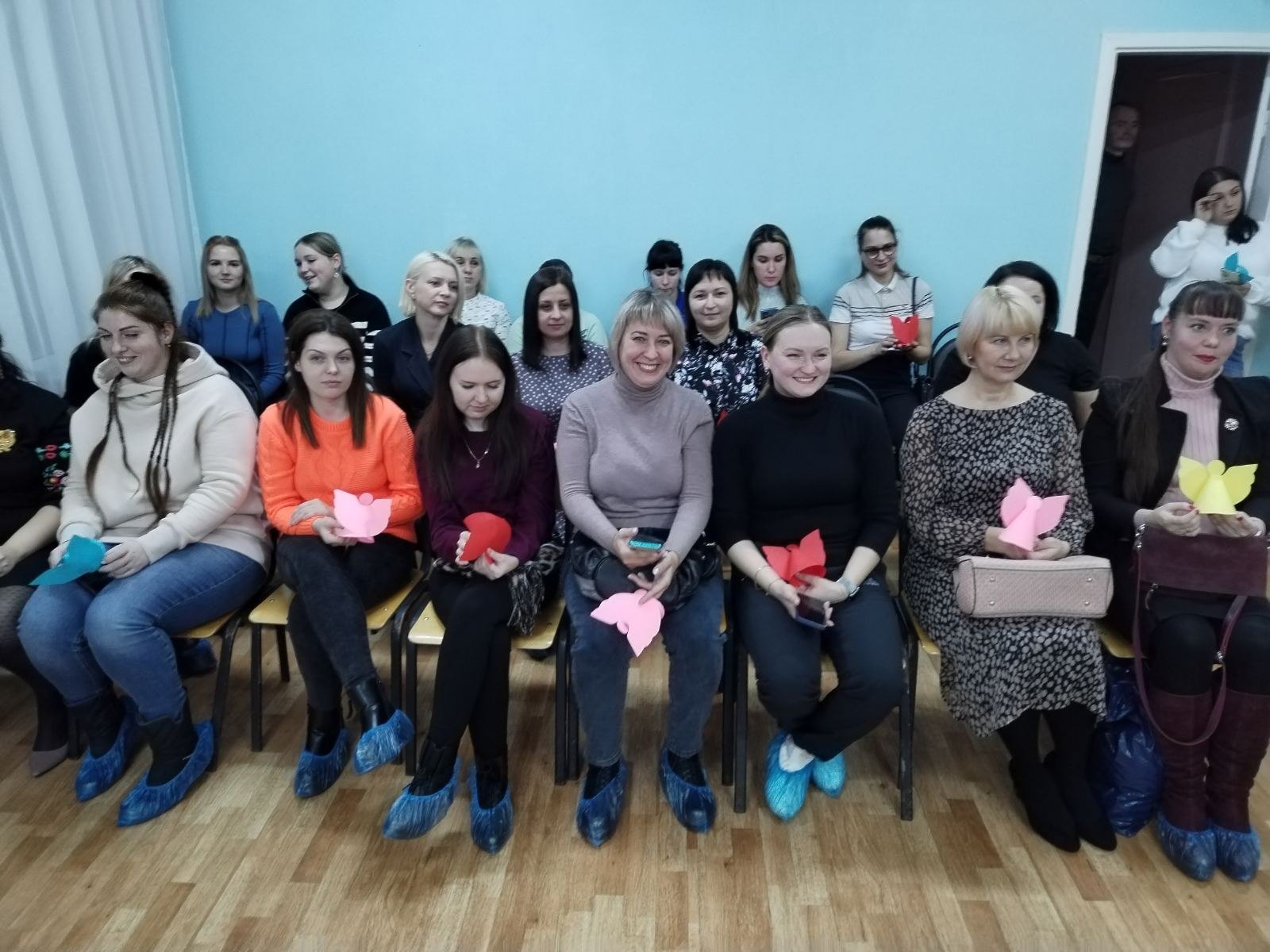 За день до рождения ребёнок спросил у Бога: 
Я очень боюсь! Я совершенно не знаю, что я должен делать в этом мире?
Бог ответил: Я подарю тебе Ангела, он всегда будет рядом с тобой.
Он будет охранять тебя!
А  как его зовут? Неважно, как его зовут, ты будешь называть его «МАМА»!!!!
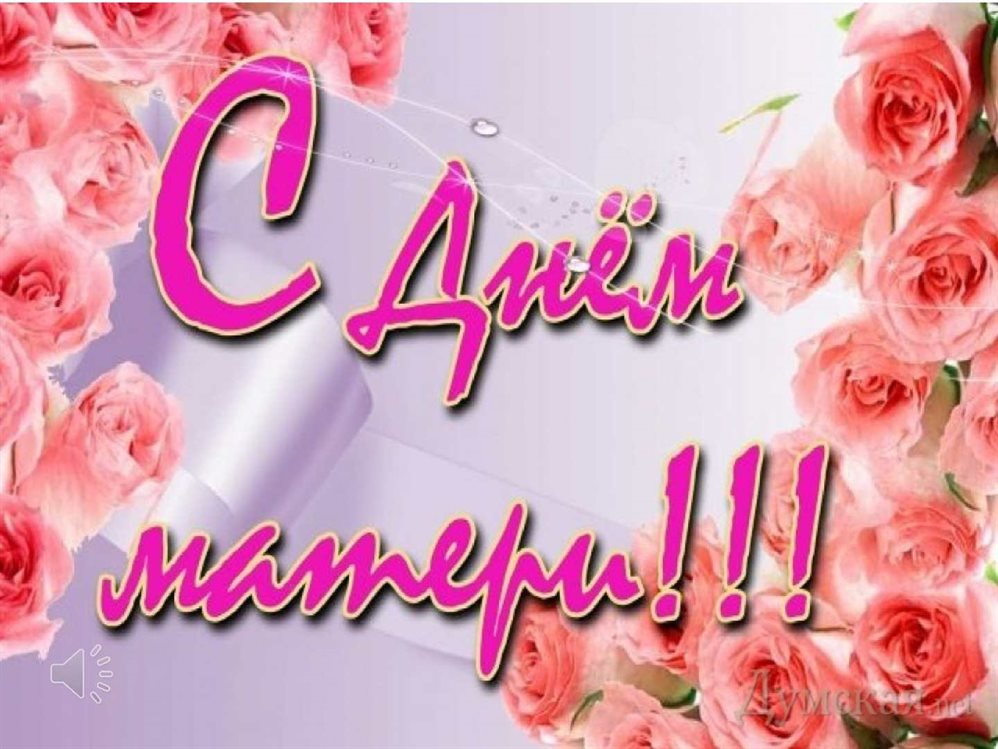